Life in the 17th Century
Chapter 4
FIRST: NOT AN EASY LIFE

Malaria, Typhoid and Dysentery…Oh MY!

½ of people in VG did not see 20

Slow growth, single men, few women…do the math
Unhealthy Chesapeake
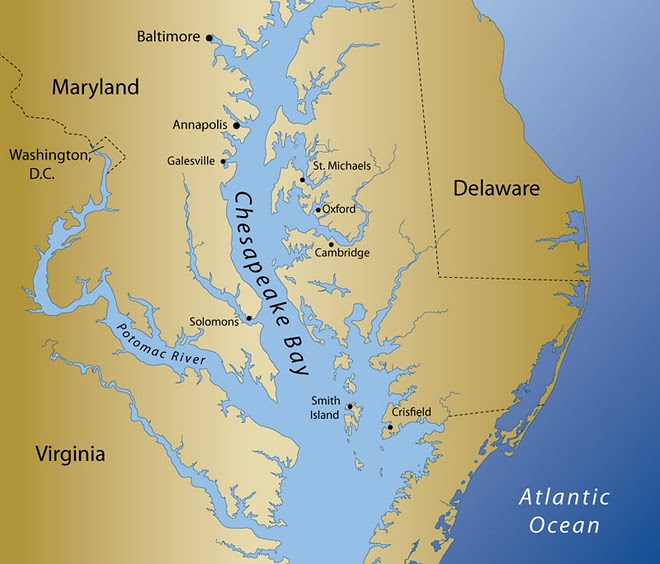 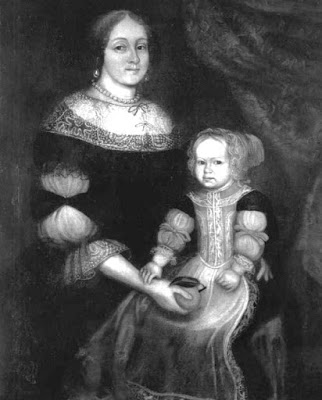 Harder on women
Slow growth, immigration
Eligible women did not remain single long
Families fragile, hard to find mate, hard not to die
Lots of unmarried mothers

THEN
Eventually began to survive
More women =families
VG and Maryland in top three pops by 18th century
Stinking Weed
Ches. Perfect for Tobacco
Took toll on soil
Always need new land
Aggravated Natives
Prices fell due to overproduction
Answer, make more?

More Tab. =more labor

Families too slow to grow, Natives die
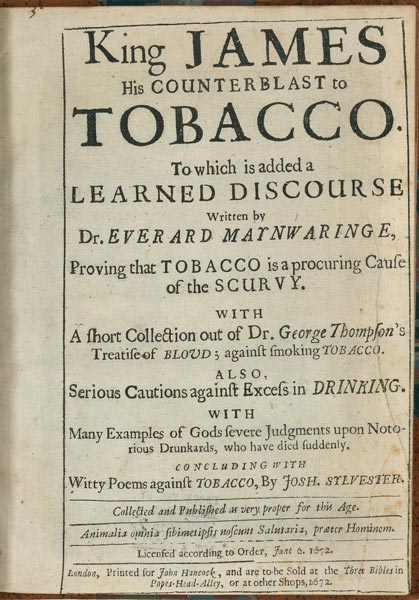 If you pay passage, 50 acres
7 yrs service
100000 by 1700

At first pretty good system, but failed over time

Even when released, if have no money, have to work for master for bad wages
Headright System
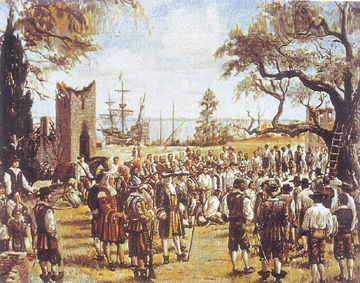 Bacons Rebellion
After a while a lot of poor freemen were wandering the roads

1670 VG disenfranchised them

1676 1000 revolted led by Bacon, 29 yrs old

Resented Berkley’s friendly policy with Natives

Bacon attacked Natives

Chased Berkley from Jamestown, burned capital

Bacon suddenly died

23 hanged, Berkley called home

Woke up serious fear in the minds of upper class, needed new working class
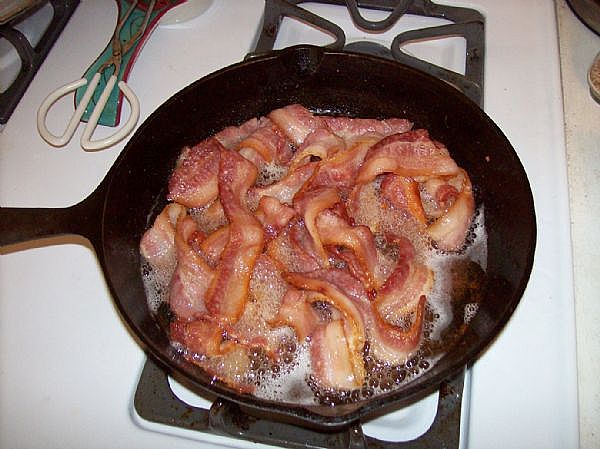 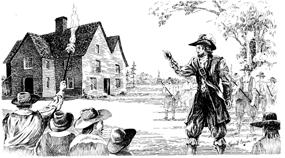 Colonial Slavery
10 million Africans brought to New World in 3 centuries
400,000 in US

1680s saw change, able to focus on profit
Post Bacon
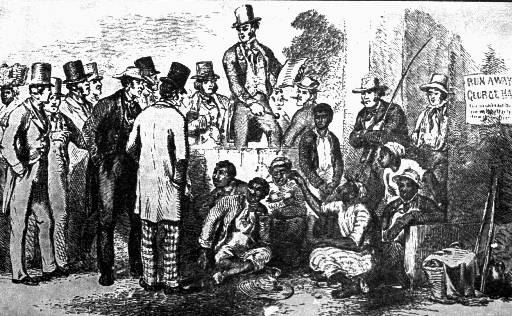 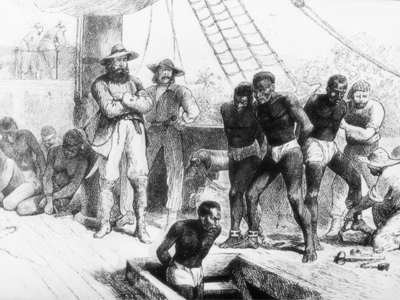 Until 1698 Royal African Company = monopoly, 

Then  anyone with a ship could do business
Rhode Islanders
Most from West Coast of Africa


Worst part was Middle Passage
Ended on auction blocks
Slave codes evolved to separate slaves and servants
Began a systematic racism that still exists
Deep south worst (Carolina)
Hardest work, had to  have constant new replacements

Chesapeake was a little more forgiving, but still not good
Chance to see extended family

More women, led to growth by natural reproduction
Creation of a slave culture
Language, custom, religion
Africans in US
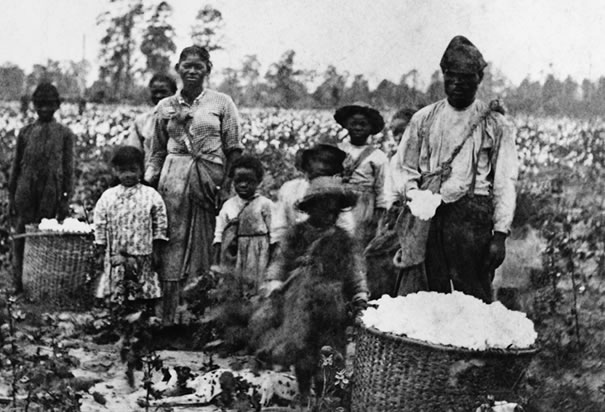 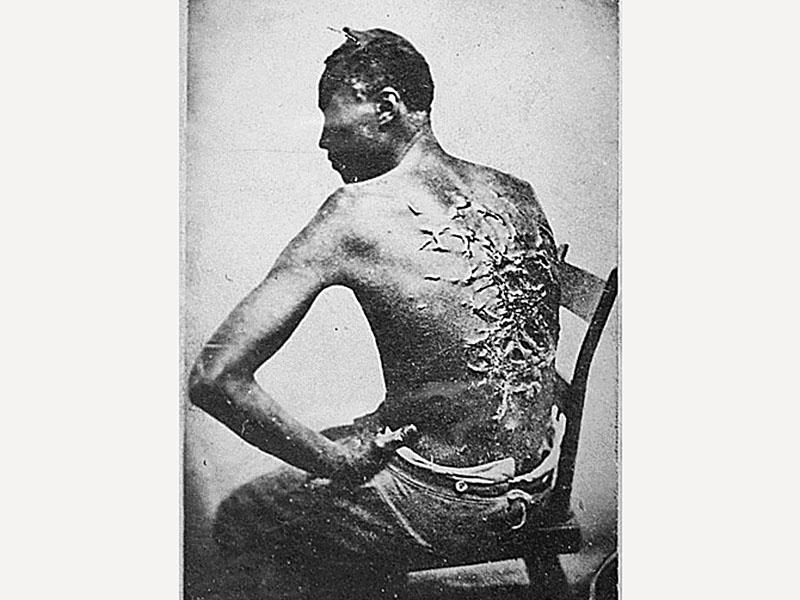 Slaves contributed to American culture
Speech, religion, folkways

Many skilled artisans

Pined for freedom
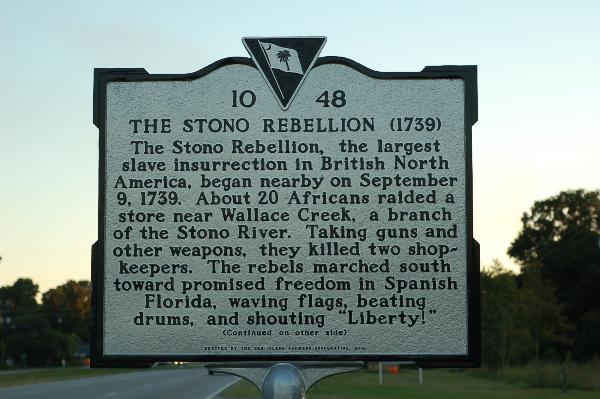 Rebellions
New York 1712
Slave revolt
12 whites
21 Af/Am executed


1739 Stono
SC
Stopped by militia
Hierarchy developing



Big planters with Large numbers of slaves had power: FFVs


Even rich hardworking at first, no time to sit back, but later more reserved
Southern Society
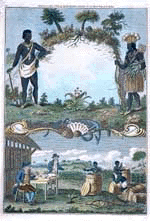 Largest group= small farmers

Maybe had 1 or 2 slaves

Hand to mouth existence

Merchant class slow to emerge, not a lot of cities

Waterways important for transport

Bad roads, led to bad transportation issues
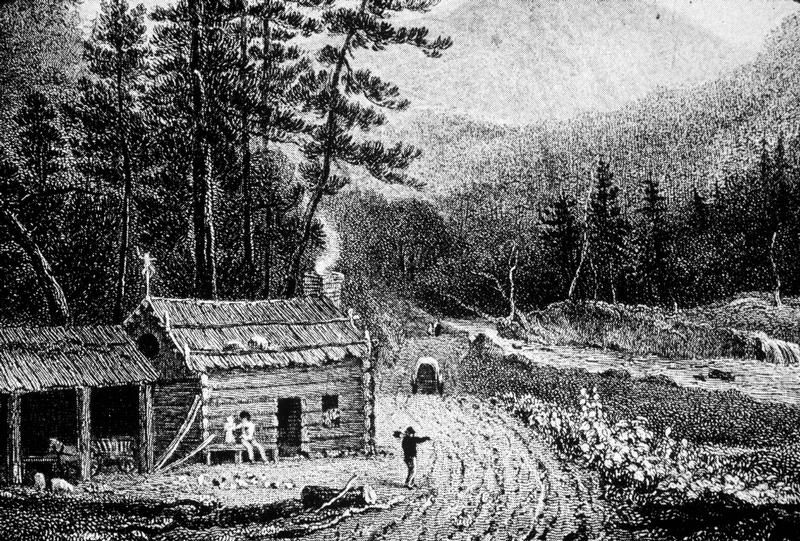 Clean water, cool temps
Added 10 years by coming to New World
70 yrs old!

Came as families
Natural repro
Early marriage
Lots of kids, but took toll
10 kids normal brood
8 survive
Stable family
New England Family
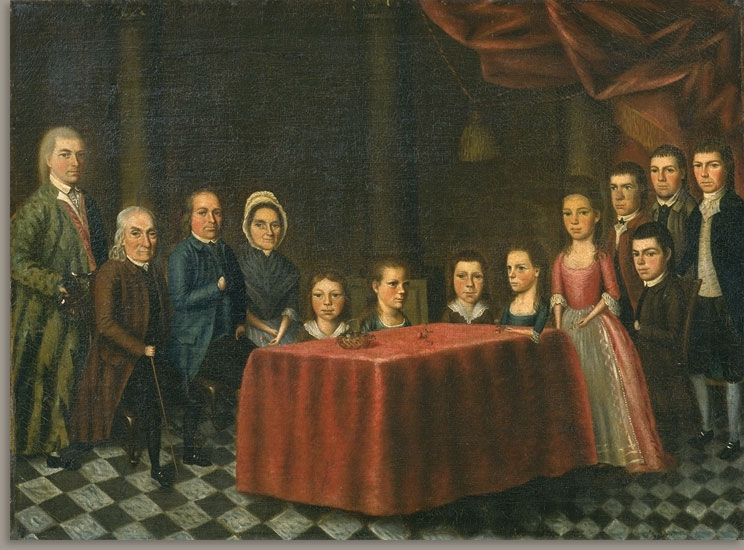 Women did not have property rights like in S, but did in Old England

Not vote

Morally weaker

Some spheres of influence: Midwifery

Divorce rare:often ordered reuinited
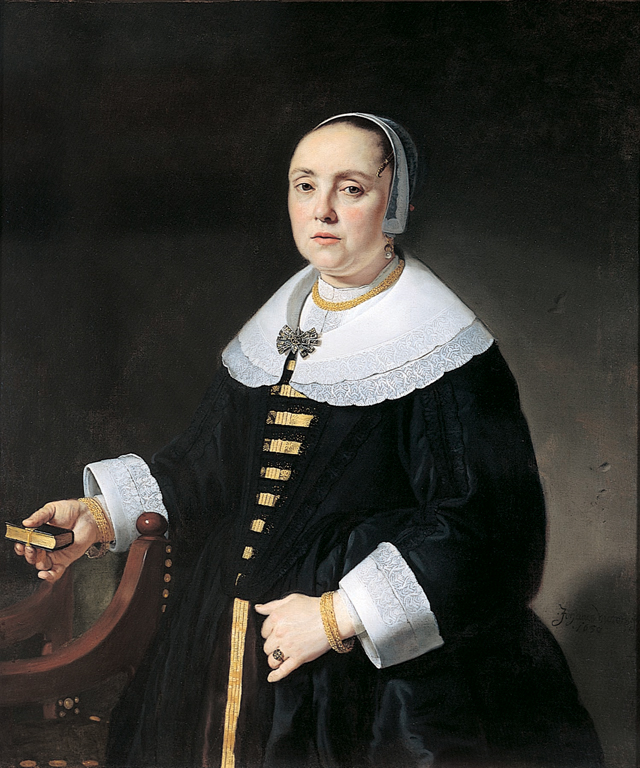 Life in NE Town
Small villages and farms
Religion connected them

Organized towns
Militia
Each family got land 
Education: Bible
Harvard 1636

Limited Democracy in church and gov
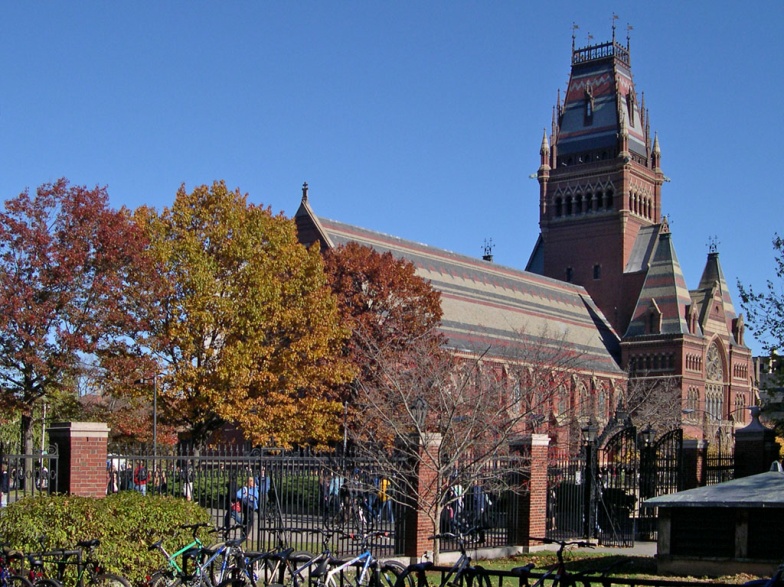 Half Way Cov and Witches
Preachers worry losing faith

Preach Jeremiads
Sermons that scolded parishioners



Seeing a decline in conversions

Needed new way to get people in the fold
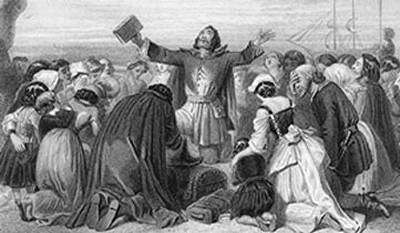 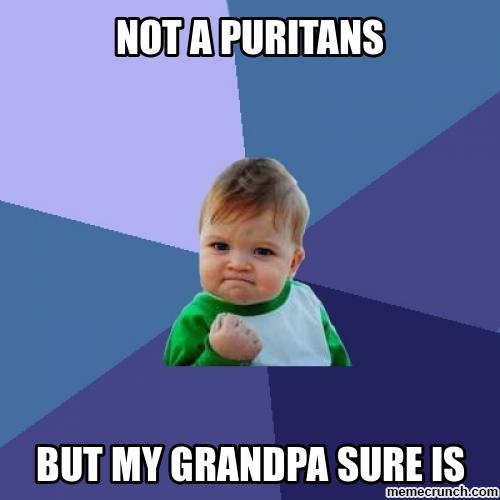 Baptism, but not full membership to non converted children

The line of elect and blurred

Gave women more presence in church
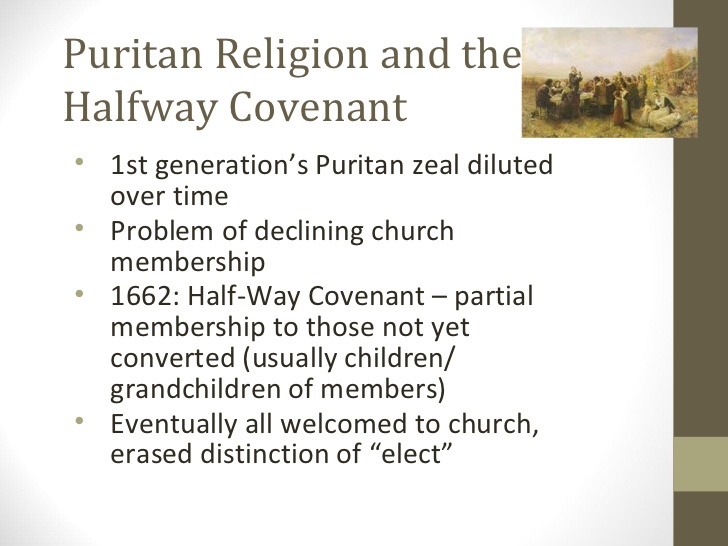 witch
Salem MA
Witch hunt
20 dead
Common in Europe
City vs. farmland
1693 Gov. forbid
20 years later, the witches forgiven
https://www.youtube.com/watch?v=3MmV42tUjfs


https://www.youtube.com/watch?v=fB1OWwFTZ8U
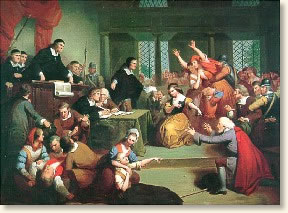 New England way of Life
Work ethic drove the NE colonies

Less ethnically mixed

Tough weather, but good soil

Different crops then south, slavery not profitable

They had impact on land, and land impacted them
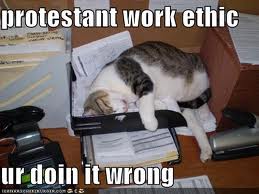 Definition of Land: Own vs. Use =battle with Natives

English brought animals that had impact

Shipbuilders and traders
Fisherman

Yankee Ingenuity spread across country
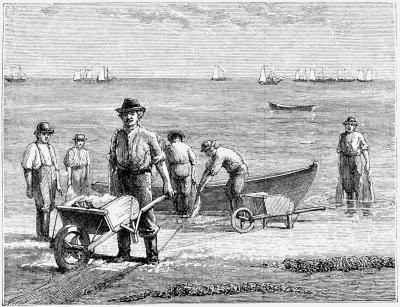 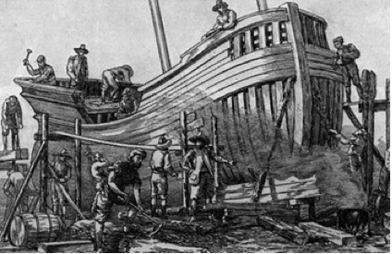 Early Settlers
Schedules set by sun
Agriculture economy
Women limited to inside work, men outside
Simple, but better then if they lived in England
Some class issues, but since most in same boat, more equal
Nature made everyone equal
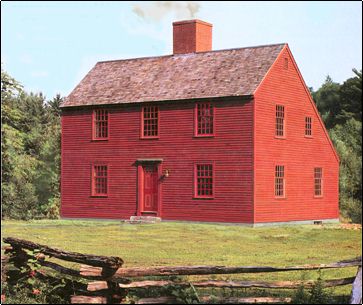